Reading Centers
Name: ________________________ Week of: ______________
To Do
Type Center Name
Type Center Name
Type expectation here.
Type expectation here.
Type expectation here.
Type expectation here.
Type expectation here.
Type expectation here.
To Copy
Type Center Name
Type Center Name
Type expectation here.
Type expectation here.
Type expectation here.
______________________
Type expectation here.
Type expectation here.
Type expectation here.
©Jennifer Findley
Reading Centers
Name: ________________________ Week of: ______________
To Do
Type Center Name
Type Center Name
Must Do:
Must Do:
Must Do:
Must Do:
Type expectation here.
Type expectation here.
Type expectation here.
Type expectation here.
Type expectation here.
Type expectation here.
Type expectation here.
Type expectation here.
Type expectation here.
Type expectation here.
Type expectation here.
Type expectation here.
May Do:
May Do:
May Do:
May Do:
Type expectation here.
Type expectation here.
Type expectation here.
Type expectation here.
Type expectation here.
Type expectation here.
Type expectation here.
Type expectation here.
Type expectation here.
Type expectation here.
Type expectation here.
Type expectation here.
Type Center Name
Type Center Name
©Jennifer Findley
Reading Centers
Name: _______________________________________ Date: __________________
*Write your initials to indicate you have checked both the quality and quantity of your work for each center.
Reading Centers
Name: _______________________________________ Date: __________________
Reading Centers
Name: _______________________________________ Date: __________________
©Jennifer Findley
This resource was created by Jennifer Findley. It may be printed and photocopied for single classroom use. It may not be put on the Internet, sold, or distributed in any form.  Check out my store for more resources that are common core aligned.









Follow my blog for updates and freebies.








Thanks! 
Jennifer Findley
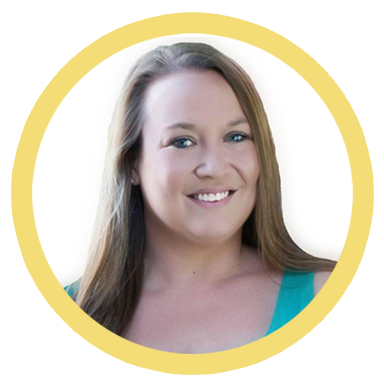 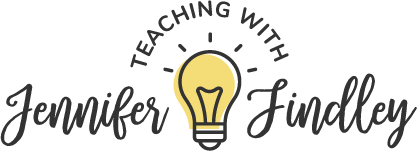 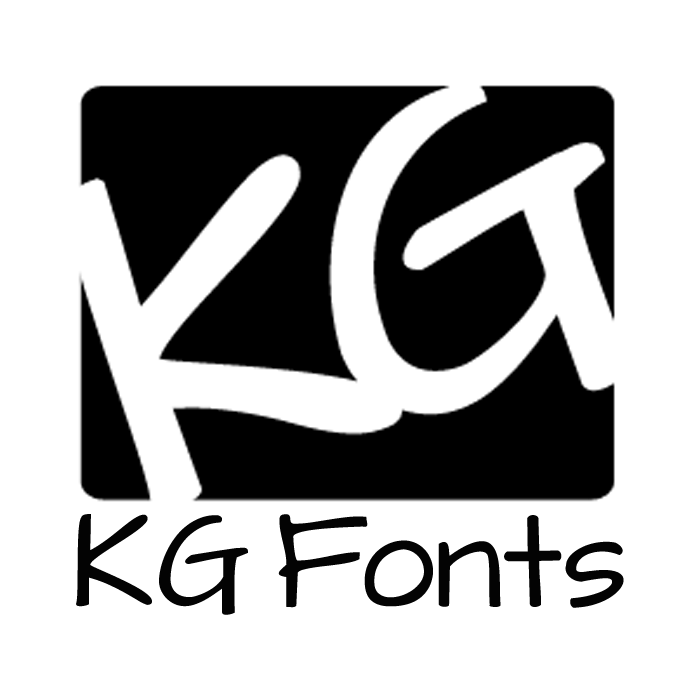 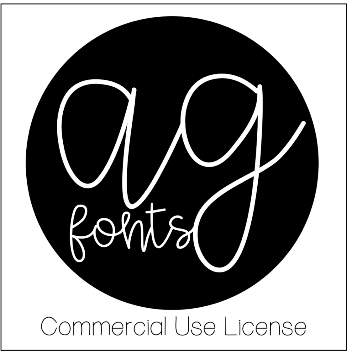